Program Information 2024






Please ensure that you have carefully read the FAQ posted on the Churchill site to ensure eligibility.
Prelude 10
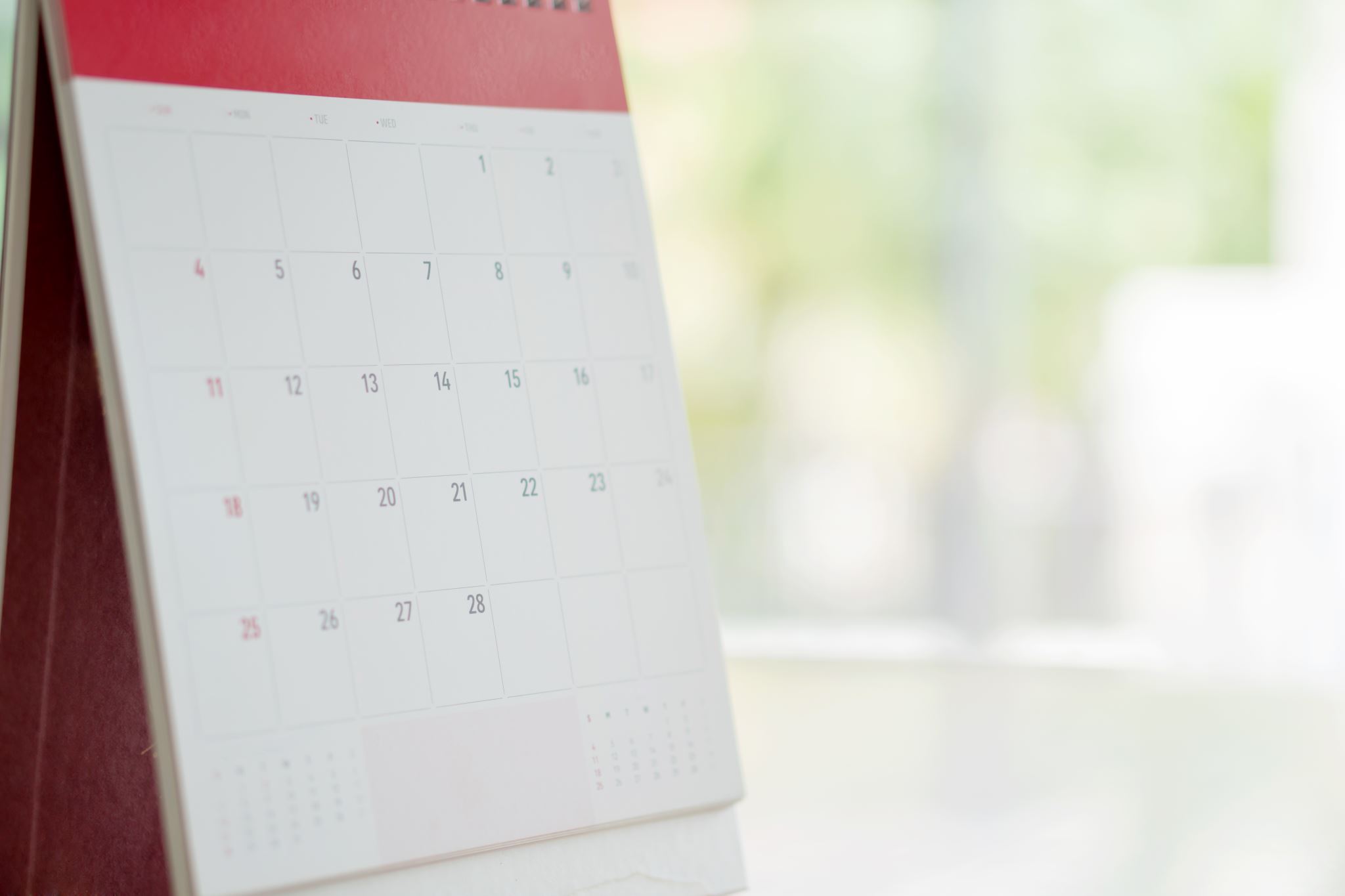 The Agenda
The Prelude Program Goals and Purpose
  Prelude Courses
 The Application Process
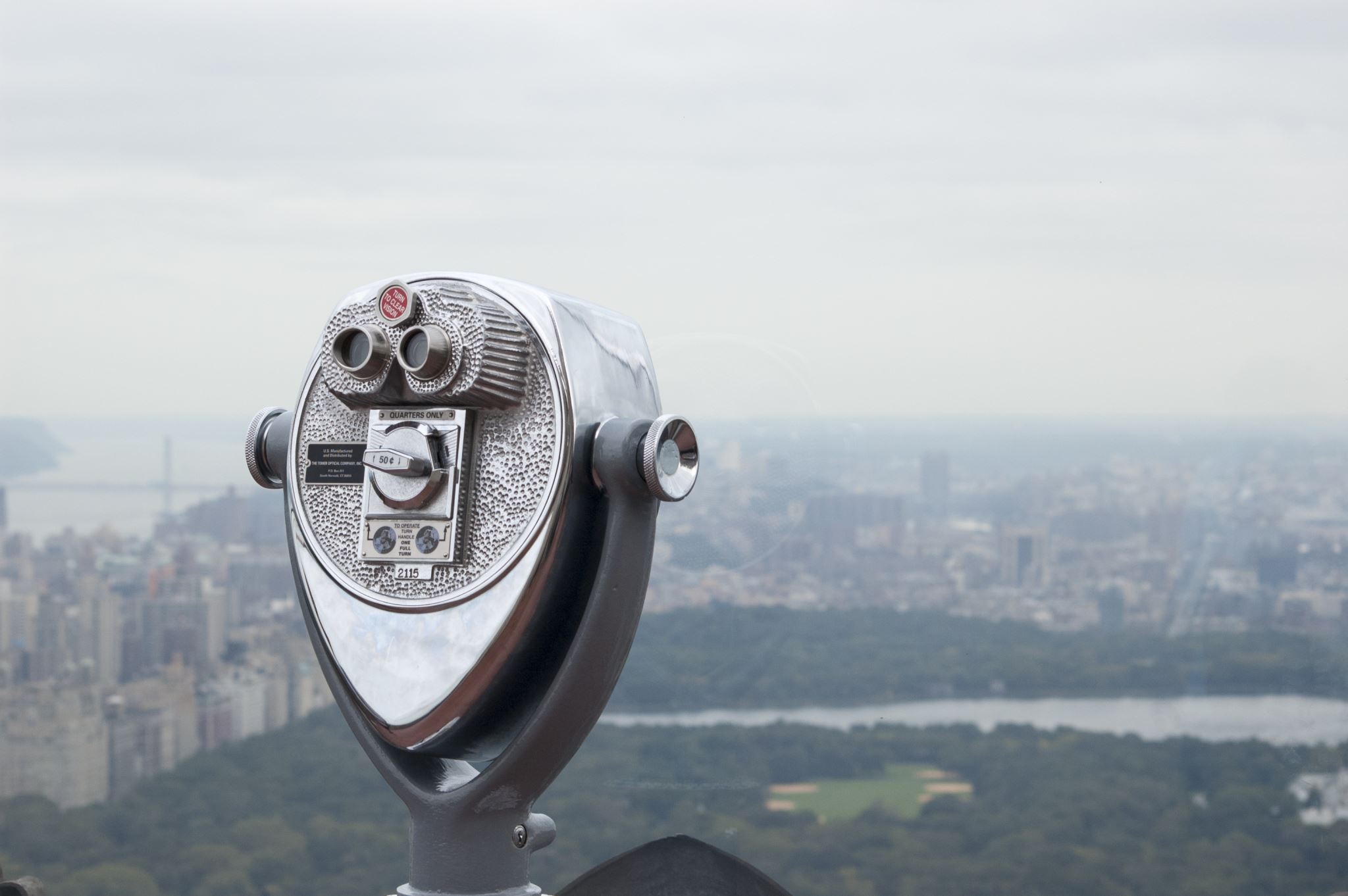 Overview
The Grade 10 Prelude Program consists of engaging courses that place emphasis on the skills of independent research, analysis, and communication in a variety of forms.  Collaboration and self-motivation are key.  

At the heart of Prelude are two program-specific courses designed to develop community engagement, happiness, leadership, and communication skills: International Studies and Prelude Leadership.
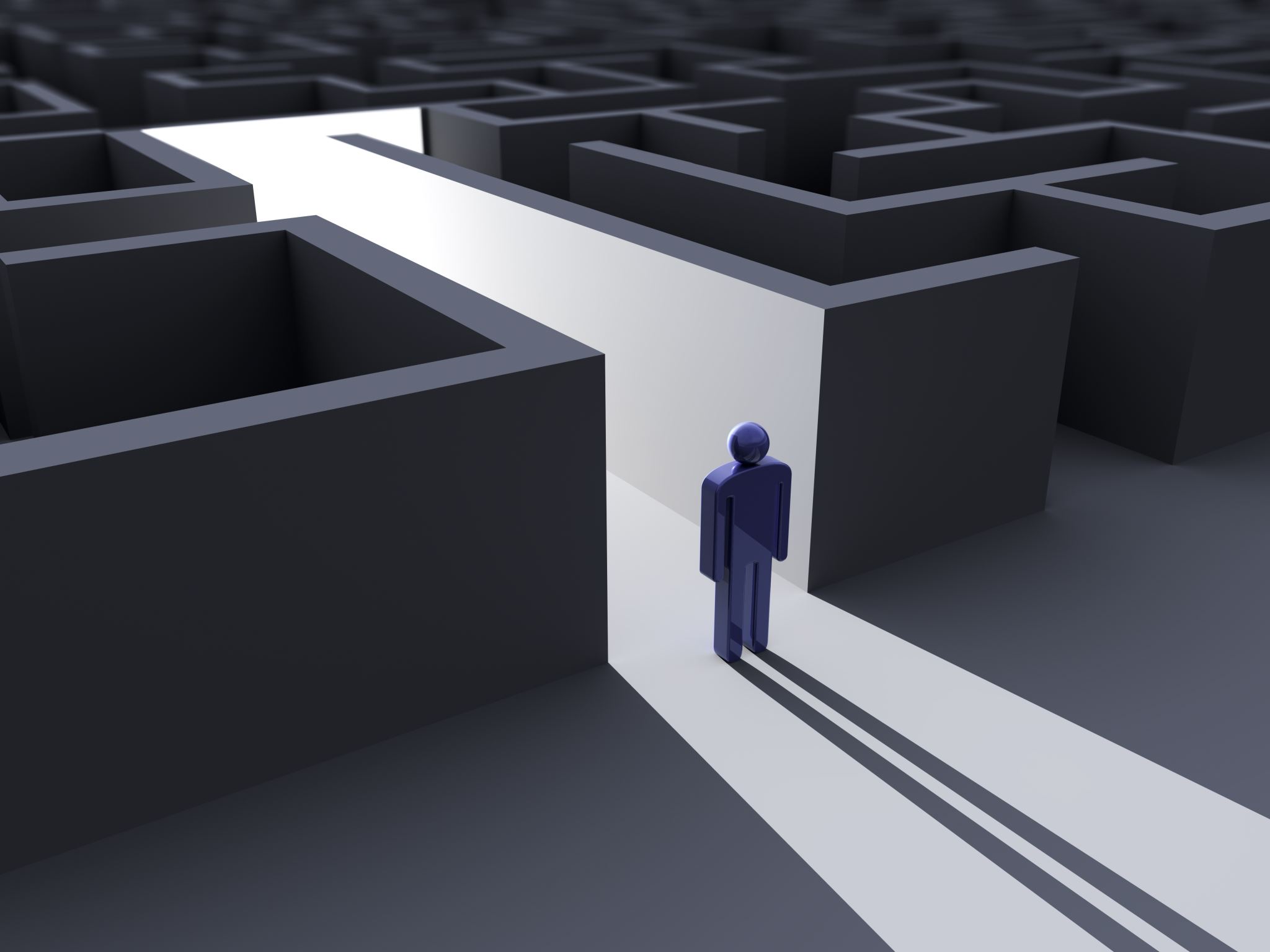 Prelude Learner Profile: Growth and development
The Prelude learner will:
Seek Balance
Be Proactive
Take Healthy Risks
Communicate Effectively
Make Principled Choices
Be Open-Minded
Collaborate, Reflect, and Inquire
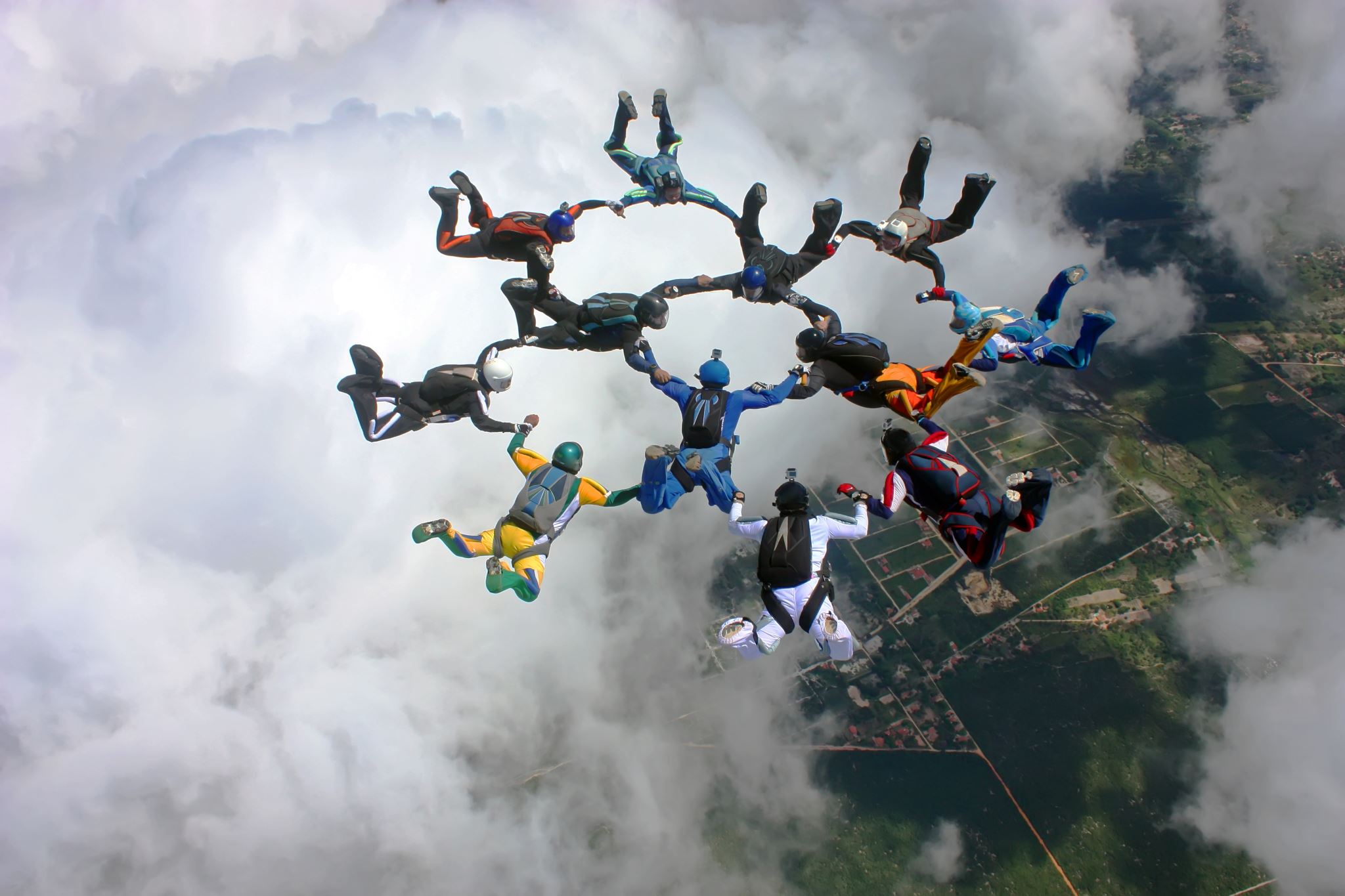 Cross-Curricular Skill Development
Image is metaphorical.  Field trips do not look like this.  Yet.   
1. Learning to Question
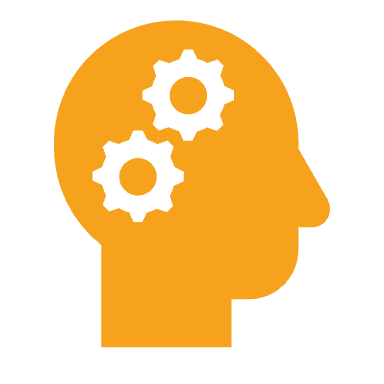 You aren’t really learning until you realize that education isn’t about accumulating information – it’s about assimilating and critiquing information. How does new knowledge fit with what you already know? Students will continue to learn to think critically.
2. Learning to Write
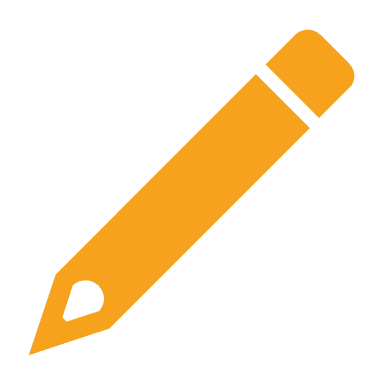 Writing skills are essential for lifelong learning and for almost every career (and some would argue that they’re pretty great for finding joy, as well).
Students will work in a variety of genres with different audiences and different purposes to further their communication skills and their ability to take part in challenging and important conversations.
3. Learning to Research
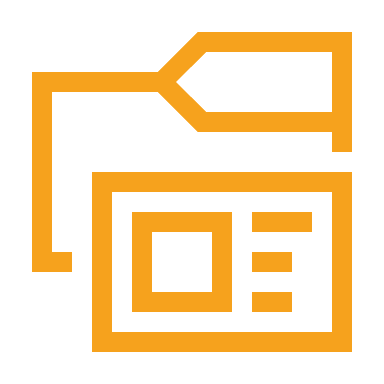 A 21st century requirement is the ability to retrieve meaningful and legitimate data: to use every resource from the library to the net to the news media critically and thoughtfully.
4. Learning to Communicate
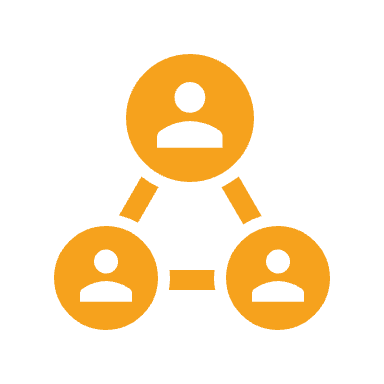 Good leaders have effective communication skills. In the Prelude program there are many opportunities to take part in presentations and discussions through multiple  modes of communication.
5. Learning to Learn
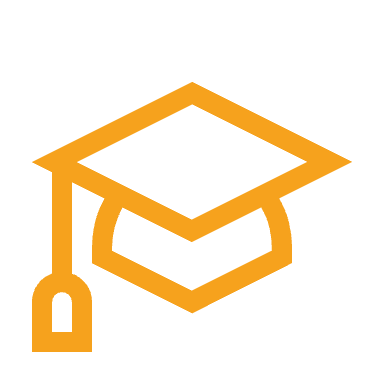 In the Prelude Program students will be surrounded by like- minded peers who are keen to learn. For them, learning through feedback is more important than marks. Students must bring curiosity and a willingness to try, make mistakes, and learn from them.
6. Develop and Use Valuable Study Skills
Along with the list below, students will have opportunities to receive mentorship from more senior students through the IB Leaders Program.
Cornell note-taking
Two-column notes
Cue cards or flash cards
Mind maps or concept maps
SQR3  (survey, question, read, recite & review)
Cheat sheets or Placemats
Making your own test questions
Study Buddies
7. Manage time effectively
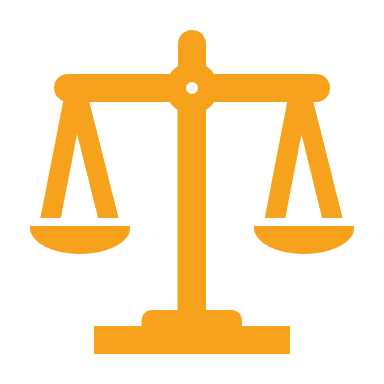 It is already known that school isn’t everything. Extra-curricular activities and relationships are important too. You must have balance in your life.
The best sign of success is when you can balance work with play.  This requires careful planning, practice, and strong communication.
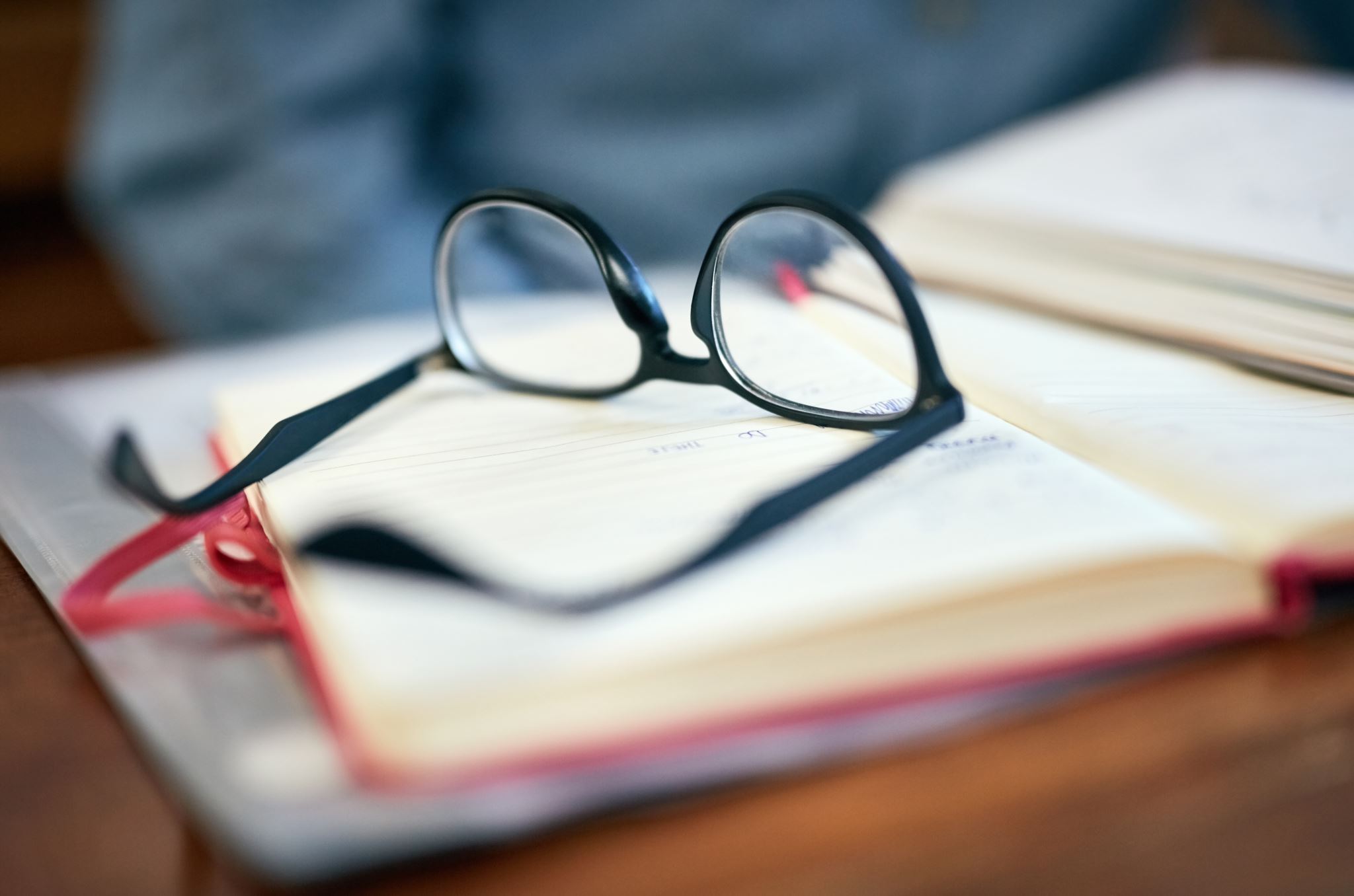 2. Prelude Courses
English
French Immersion
English Language Arts
Prelude Program Courses
International Studies/
Etudes Internationales/
Leadership
Leadership
French Language
French Language
Social Studies
Sciences Humaines
Science
Science
Mathematics
Regular Program Courses
PE 10
Elective
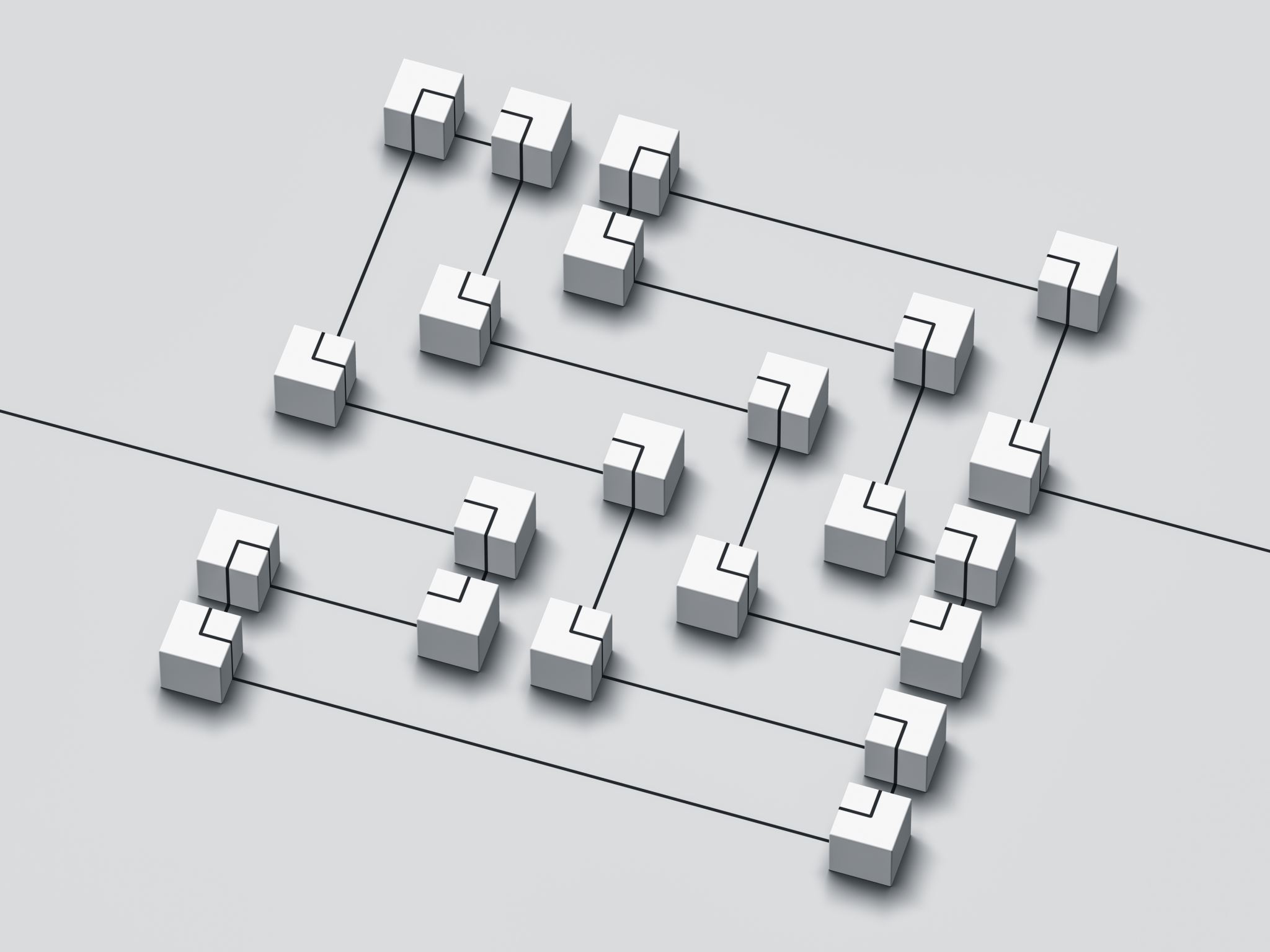 3. The Application Process
Important Dates
Application Honesty
It is crucial that we are able to see who you are at this time so that we can determine if the program will be a good fit for you.  So, please note that all application materials must be created entirely by the applicant.   Any work that is not entirely the applicant’s own will be deemed academically dishonest will not be considered.
Spell check is permitted.
Discussions with humans to help clarify your own ideas are permitted.
Editors of any kind (digital, artificially intelligent, and human) are not permitted.   You may have a peer or parent/guardian/mentor read through your application and offer constructive feedback and clarity, but they may not make any changes, additions, or corrections to the work.
Grammarly is not permitted.  
Representing someone else’s (human or otherwise) words, sentences, thoughts, or ideas as your own is not permitted.  
If you have any questions about academic honesty, please reach out to Ms. Deschner at wdeschner@vsb.bc.ca.  Work may be compared to in-class assignments and/or submitted to a variety of plagiarism checkers.
Application Form
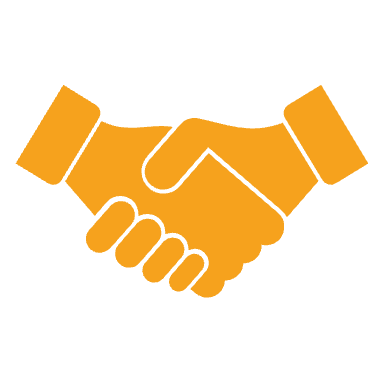 You can find the application form here: Prelude Application Form 2024
Pro tip: it is wise to draft your responses to the longer questions and then copy them over into the form to prevent loss of time and effort 
Thank you for taking the time to apply to Prelude!  We are very much looking forward to getting to know you and we appreciate your work!
Contact Information
It is important that students start practicing advocating and communicating on their own behalf.  Please help them to build independence by encouraging them to ask questions for themselves.  Students can email Ms. Deschner, the Prelude Program Coordinator, at wdeschner@vsb.bc.ca with any questions or stop by room 219 during FIT.